How we can help you work faster and smarter..
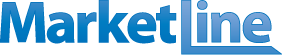 Gain a true global picture with data and analysis for 100s of countries and 1,000s of cities
Understand your clients’ industry areas and challenges  to optimise client engagements
Boost credibility in your internal and external presentations by referencing a world class source of data
Save time developing robust insight to support existing client projects
Differentiate your services from the competition by leaning on gold standard market sizing, forecasting, and key player analysis in your commercial recommendations
Identify future opportunities across 120 of the most important global industries
MarketLine would be my first "go to" for any industry information. The reports are accurate and my colleagues trust this source. It has good coverage and the support team are wonderful. PwC Australia
“I work in M&A, and for me, MarketLine is indispensable already. For professionals in my line of work, I would recommend it for sure.”PwC
Benefit from MarketLine’s versatility..
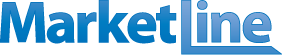 REPORTS
100,000+ Company Profiles including over 12000 SWOT Analyses
3,500+ Industry Profiles featuring Five Forces Analysis and five year forecasts
Country and City Profiles with PESTLE/PEST Analyses
400+ Industry & Company focused Case Studies
Daily Analyst Insights
Understand market Forces and assess macro trends across global  markets
Evaluate competitive pressures for key industry players
Identify and evaluate the latest innovative company strategies, new product launches, levels of competition, new entrants and key industry suppliers
Provide input into corporate strategic business plans and investor documents
DATA
Market values, volumes and forecasts for over 120 industry sectors in 50 countries.
Macroeconomic and industry drivers for over 200 countries
Socio and macroeconomic indicators for more than 1950 cities
Identify key growth industries and potential prospects in attractive markets
Understand the business performance , M&A activity, and recent developments  of potential partners or customers
Source data for input into internal forecasting models
Conduct investment prospecting, acquisition targeting, and advisor identification
Gain up-to-date insight into emerging news stories in the market
Monitor competitor developments, M&A and capital markets activity
Annual coverage of 50,000+ financial deals related to companies and industries tracked by MarketLine
78,000+ news articles published annually
NEWS/DEALS
Unparalleled coverage..
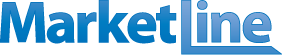 Europe
49 Countries
537 Cities
120+ Industries
29k Companies
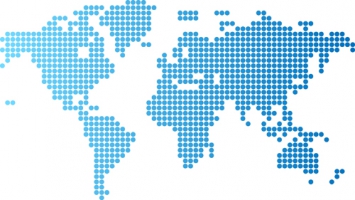 North America / Caribbean
29 Countries
395 Cities
120+ Industries
40k Companies
Asia-Pacific
71 Countries
697 Cities
120+ Industries
29k Companies
South & Central America
21 Countries
298 Cities
120+ Industries
2200 Companies
MEA
63 Countries
83 Cities
120+ Industries
2200 Companies
“We find Marketline very useful, particularly because of the company and industry analysis. We are interested in a variety of industries, particularly in Africa, but also worldwide. Marketline certainly helps us with our global view.”
Standard Bank Knowledge Centre - South Africa
Why Choose MarketLine?
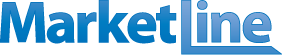 “Market Line provides us complete support in our activities, it offers up to date information and the web site is dynamic and easy to use. The information offered is about trends in different economic sectors, case studies, news and statistics.”
Ecuador Trade Commissioner in the UK
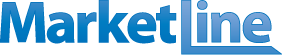 Who do we help..
MarketLine serves a wide and diverse customer base of academic institutions, professional services firms and corporates globally.
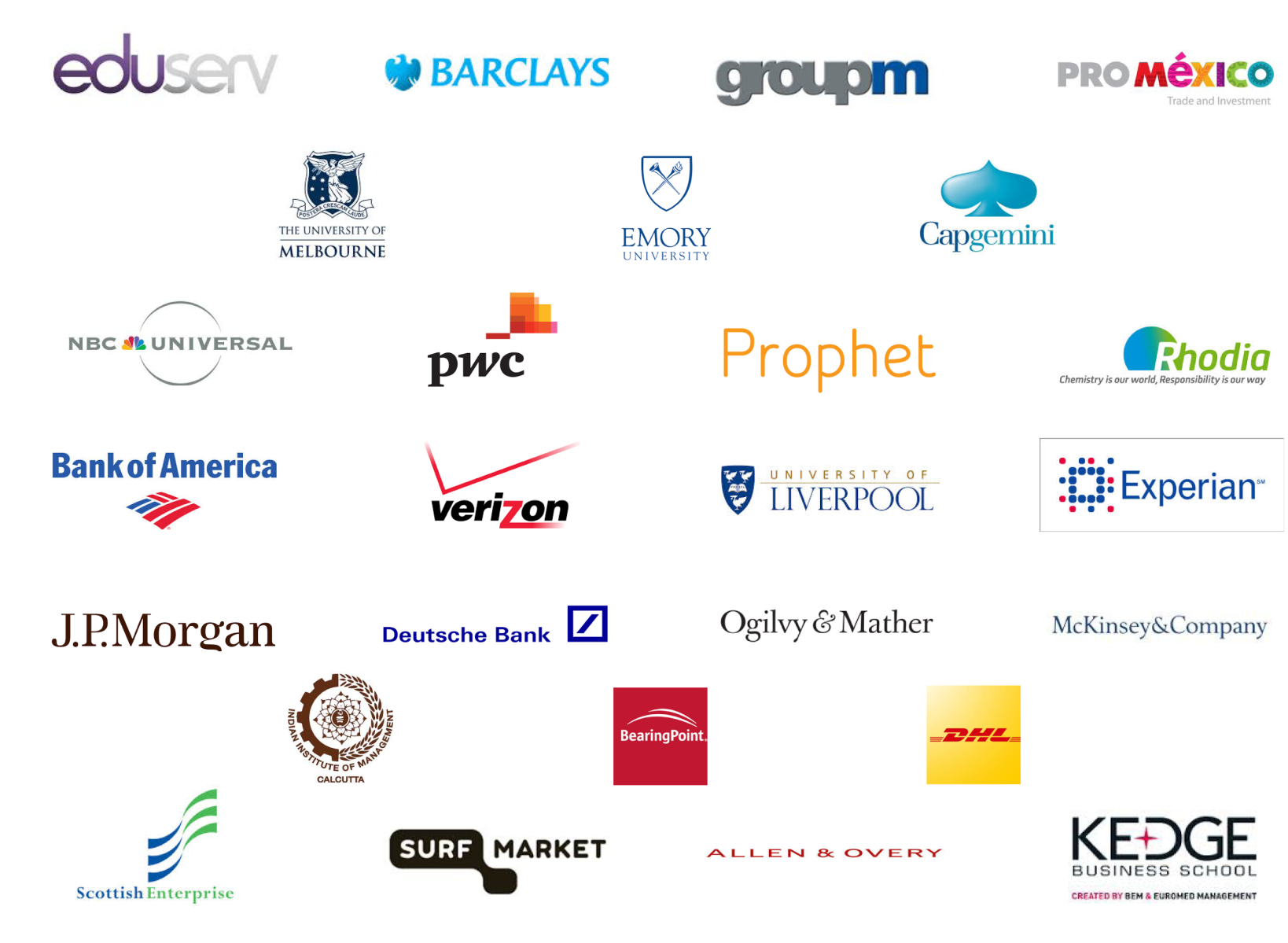 “ProMéxico´s use Marketline information to analyze specific industries that support the planning and elaboration of commercial strategies, as well as knowing the current situation of the main players involved. It´s very important for the users to find global information available, such as regional and country data.” ProMéxico
“Well structured and easy to use database. Quick and uncomplicated help in case of any question (if questions occur).”. German Sweets e.V.
Get started today..
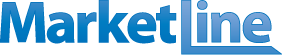 A subscription to MarketLine Advantage gives you access to our entire online information library, with its simple navigation, intuitive design and unbeatable mix of coverage.
Get in touch to arrange a no obligation product demonstration of MarketLine Advantage from one of our Consultants.
Speak to our consultants in:
New York
United States
441 Lexington Avenue, New York, NY  10017, United States
T: +1 646 625 7389
London
United Kingdom
John Carpenter House John Carpenter Street London, EC4Y 0AN United Kingdom
T: +44 (0) 20 7936 6400
Hyderabad
India
Krishe Sapphire, MSR block
2nd Floor, Madhapur
Hyderabad, Telangana
500081
T: +91 406 616 6878
“I find the industry reports very useful – these are great for a quick industry overview when someone is looking into a new area, it cuts out the waffle and sticks to high level facts and figures.  This means that you don’t have to wade through a lot of information if you need to get to grips with a particular industry quickly.”Experian
"MarketLine's research is useful in helping us provide industry insight to our clients." 
Investment Banking Division, Barclays
Contact us by email at ReachUs@MarketLine.com or connect with us online via
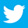 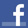 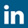 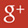